Economic Development opportunities in Ghana
Presenter: Elizabeth Larios
Contributors: Rendon Farrell & Sarah Buxton/Plange
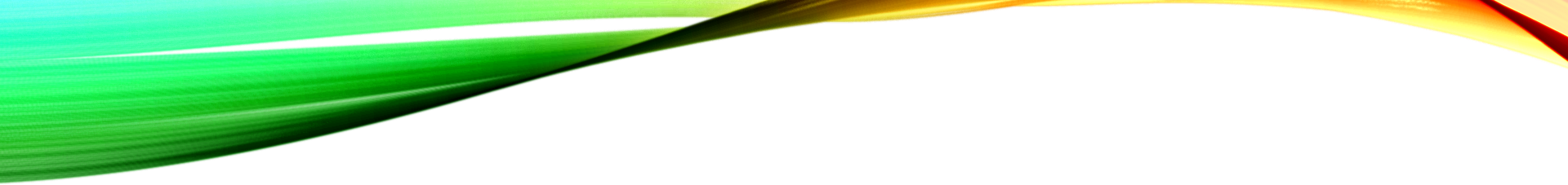 Ghanaian Structure
Africa= Continent 
Ghana= Country 
Regions= States
Accra= Capitol/ Big City
Surrounding Small Cities= Towns
Rural Towns= Villages
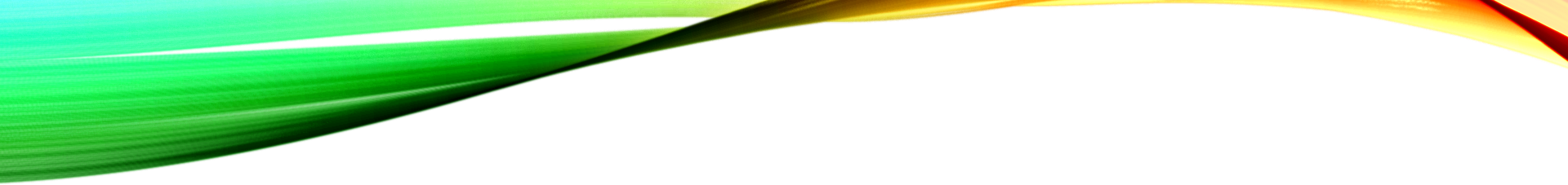 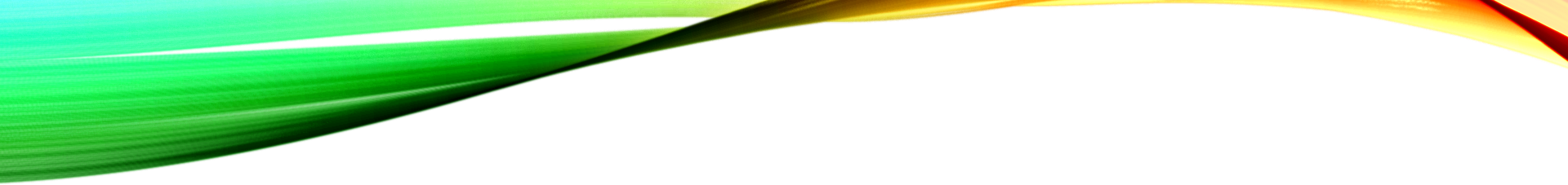 Accra
When Stayed in Accra
In a gated community 
Across from Moama’s home
Home valued at more than 400,000
Owner retires from London
Has “house help” take care of hime when she is out of town.
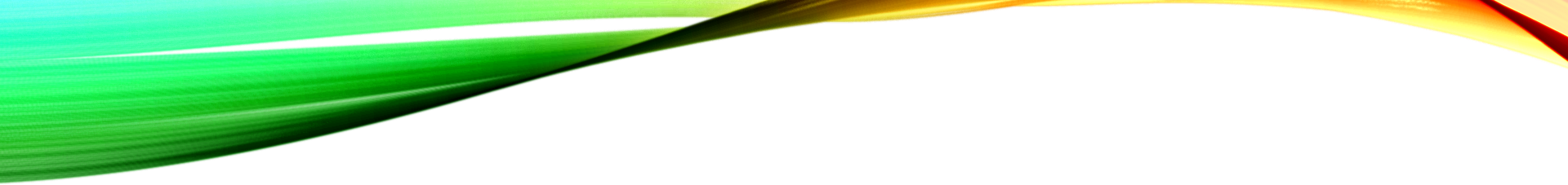 Services provided
Prison Ministry
Village Visits including Women entrepreneurship focus groups
Sinchi
Kokrobitey
Royal Kromain
School partnerships
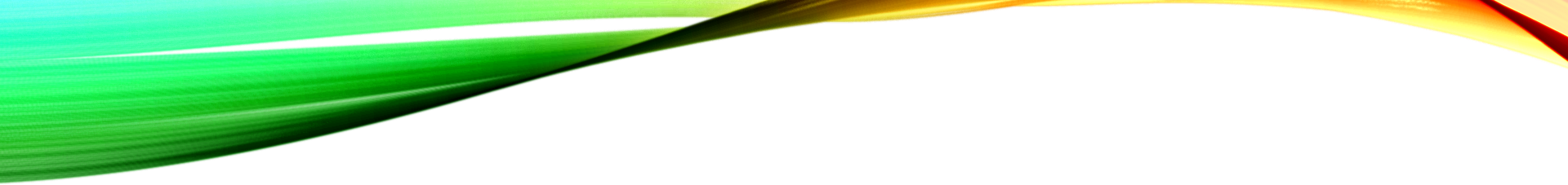 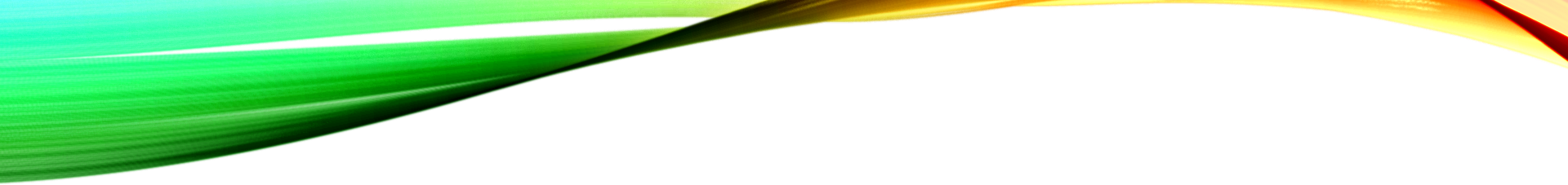 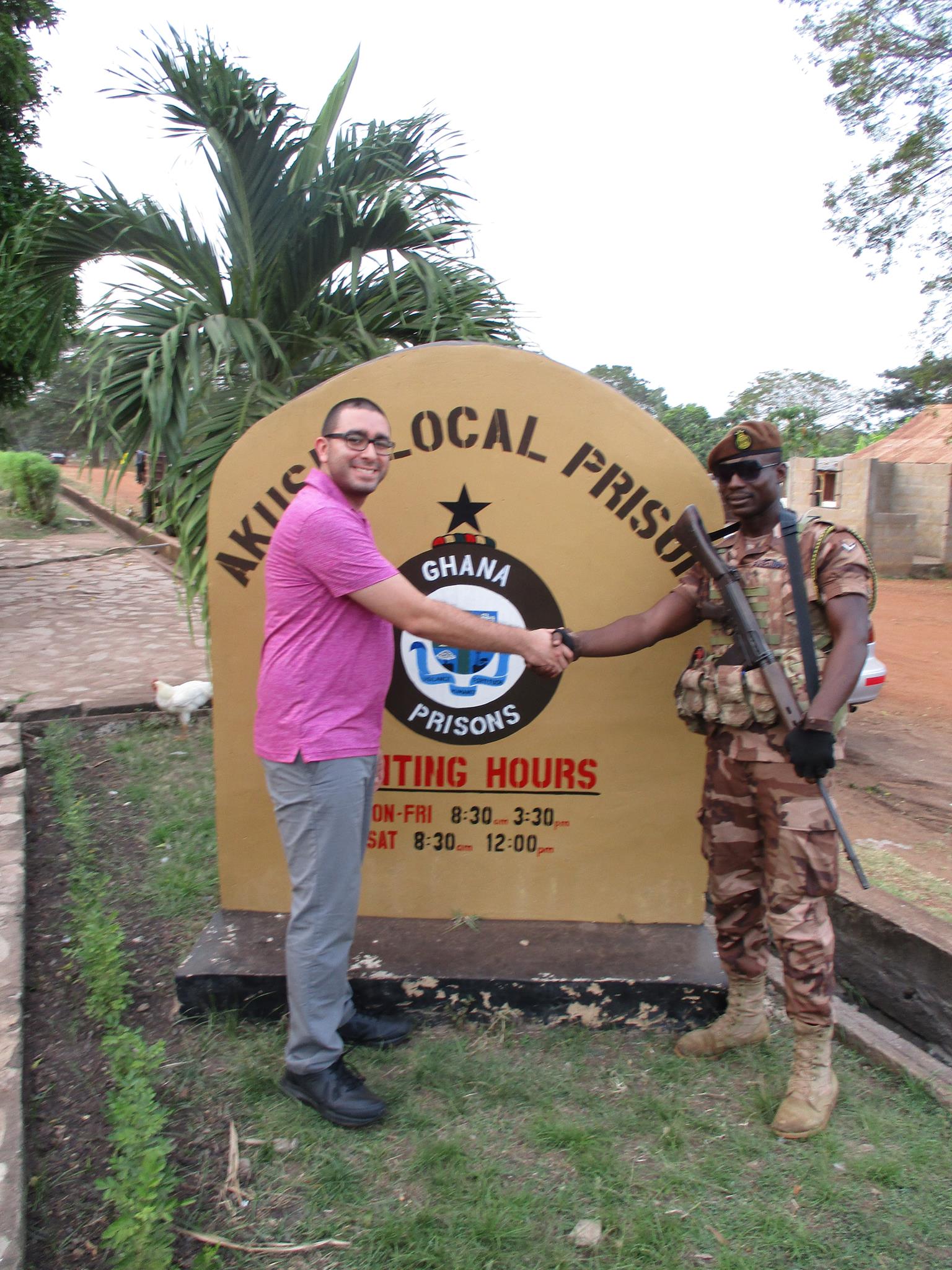 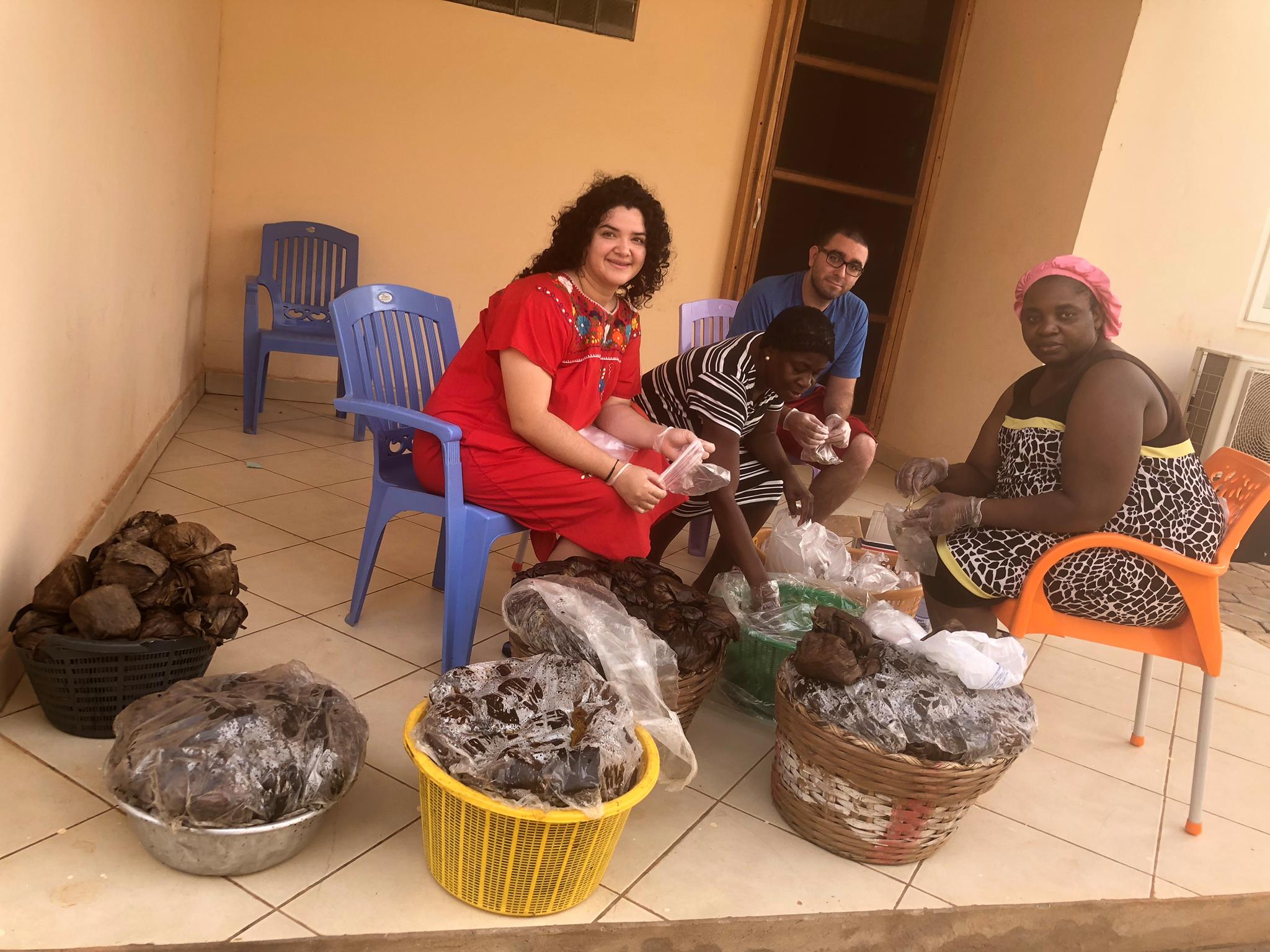 Prison ministry
Visited and encouraged juvenile detention center with bread and message
Met with prison warren and discussed prison structure and needs. 
Fed 250 prisoners 
Federal funding consists of 1 Cedi per person per day. 
Fed once a day.
Need fencing for recreation and technical learning.
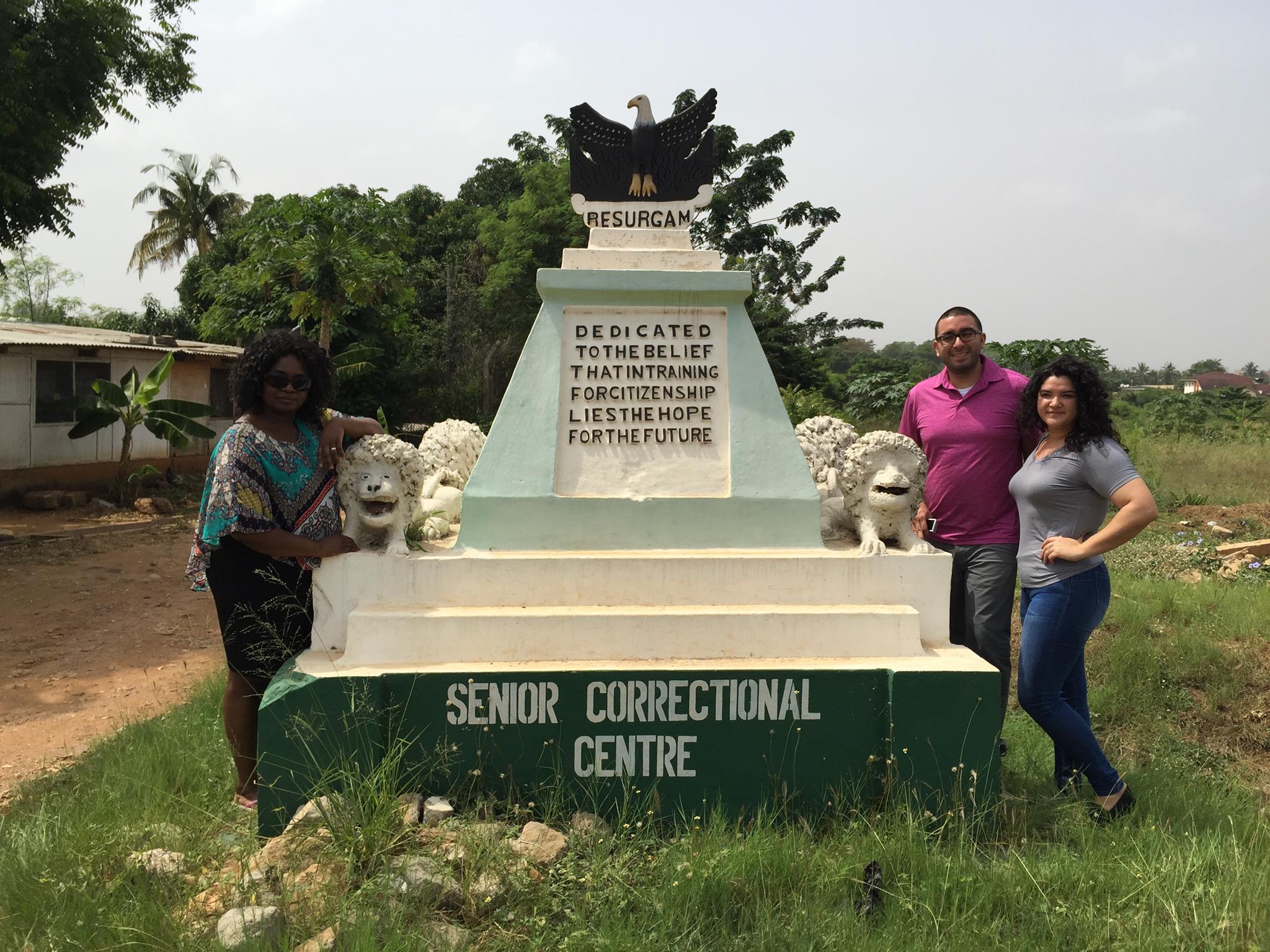 Sinchi
Future plans of entrepreneurship center
On the Volta river 
(largest river in western Africa)
Big opportunity for tourism
Close to a port
Very small businesses
Very small community 
Very hard working willing ladies
Kokrobitey
Fishing Village
Business opportunities are endless
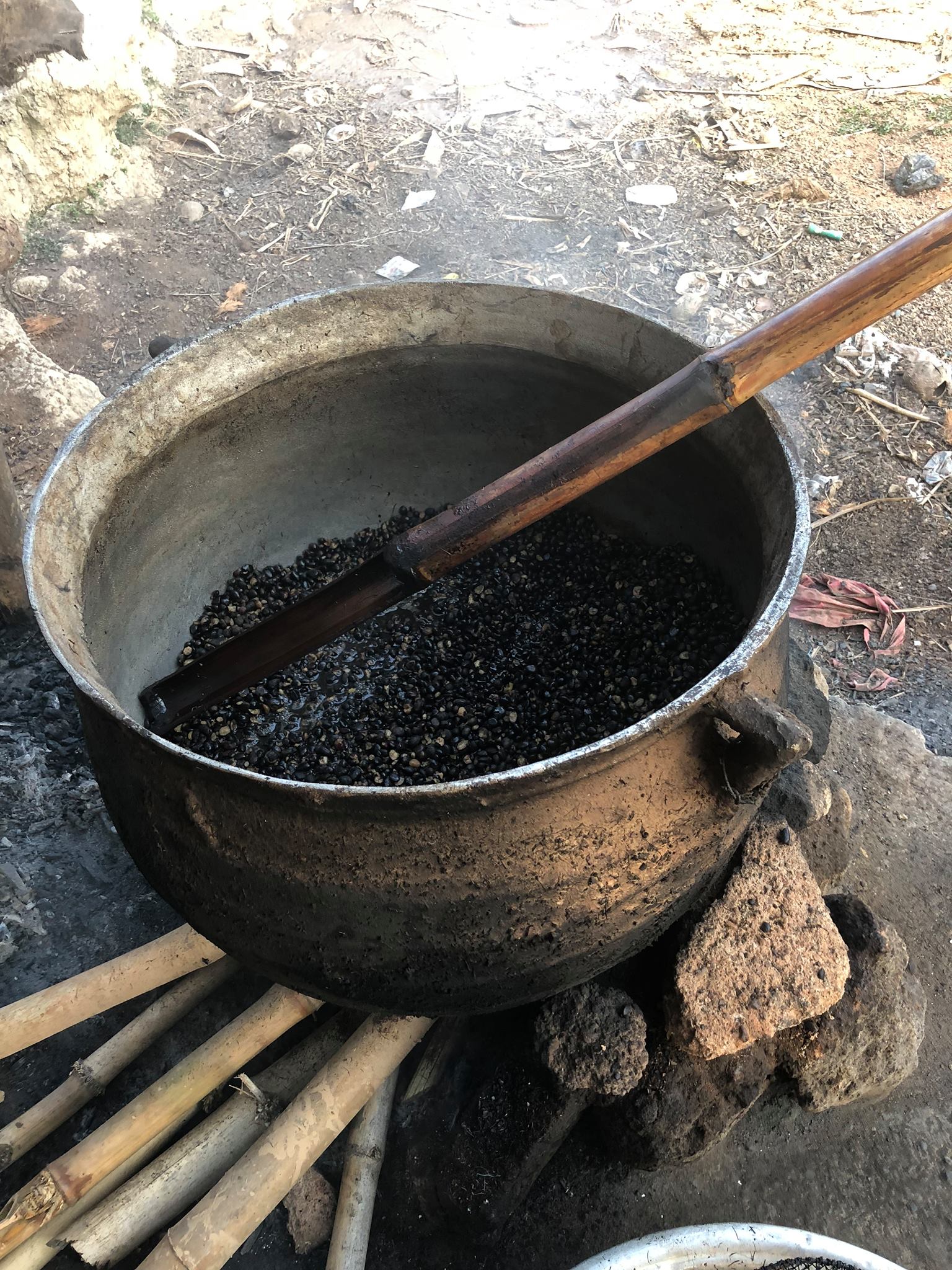 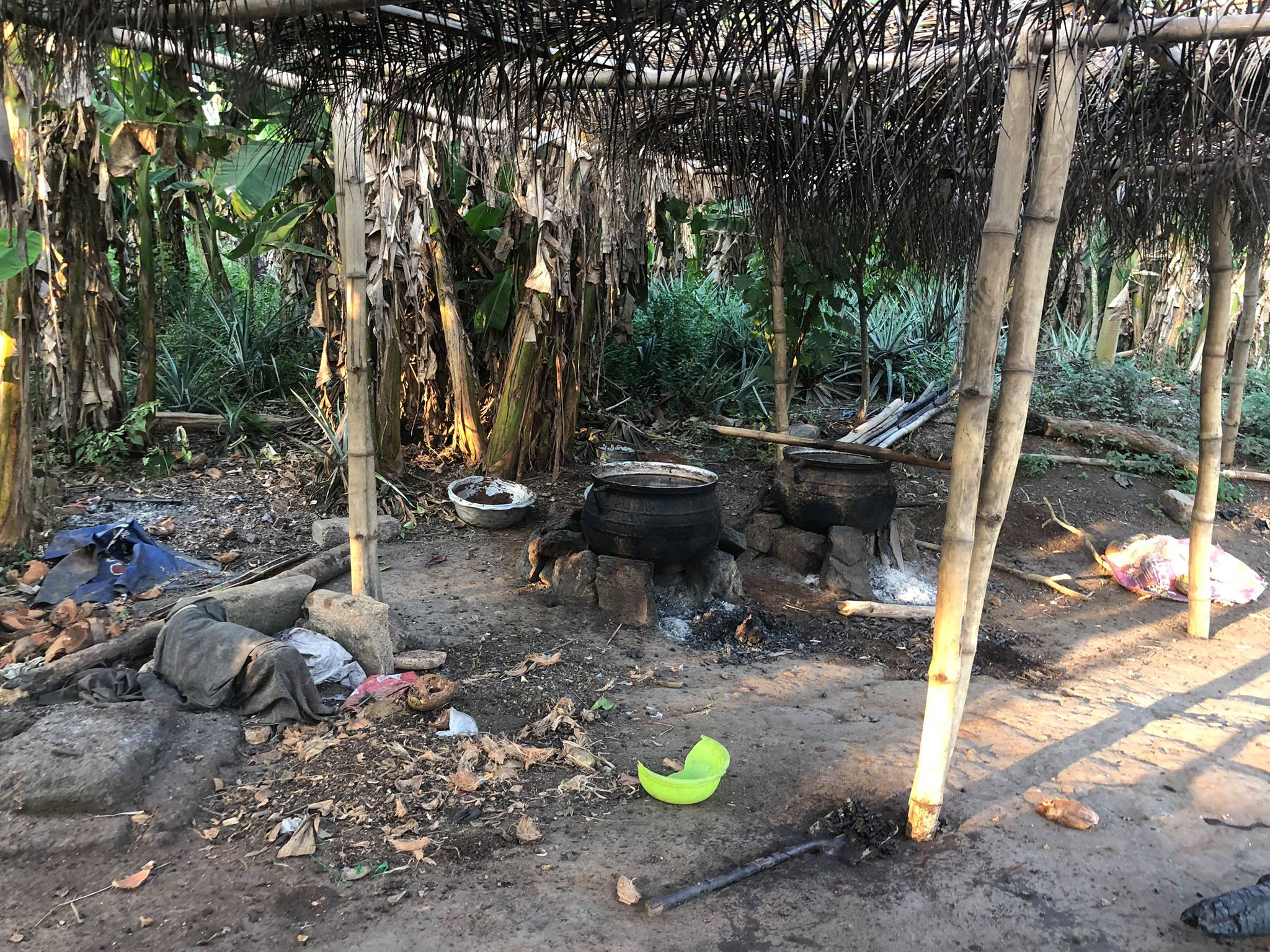 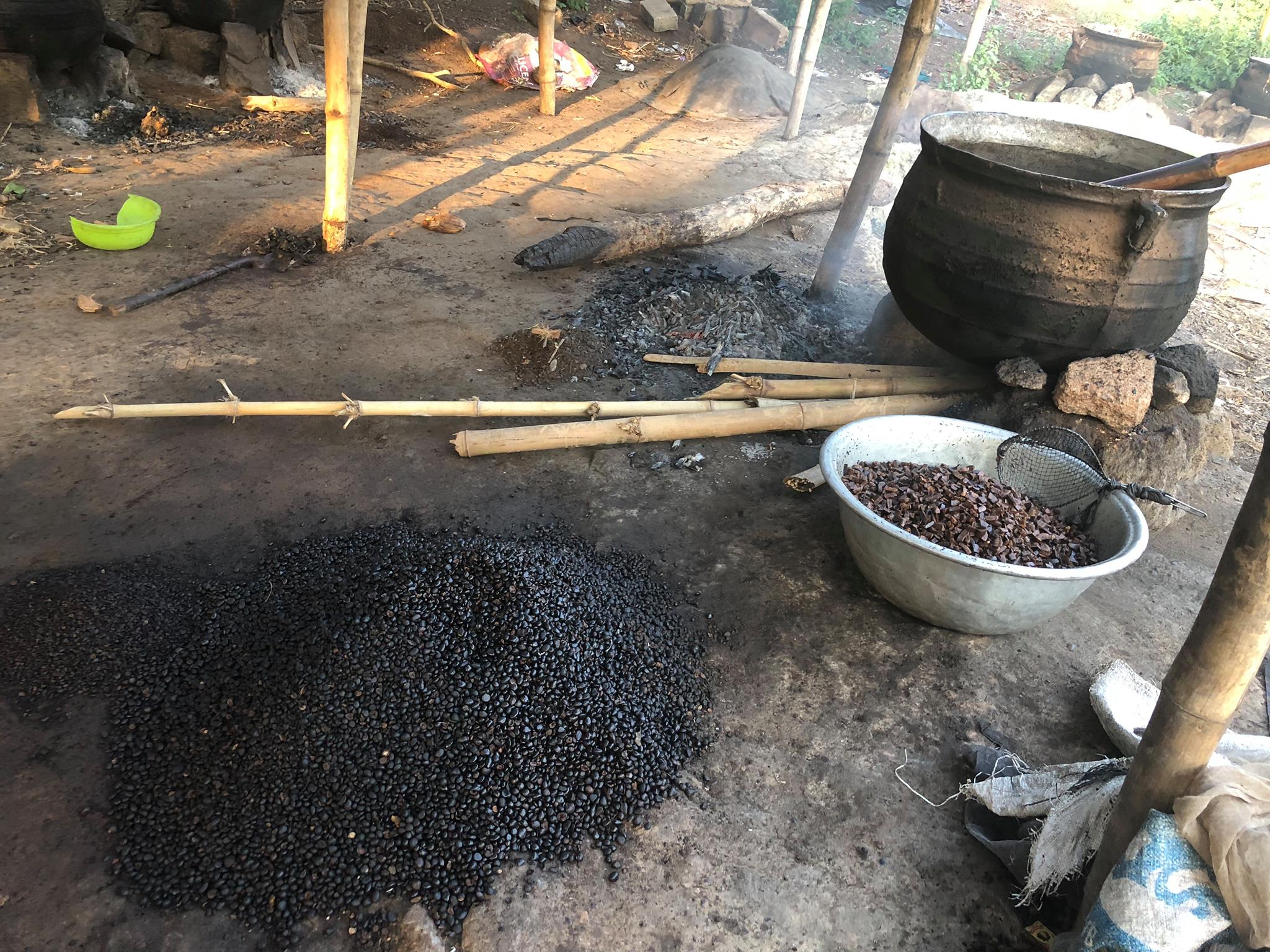 Royal kromain
Small, willing yet divided…
Machinery
Oil manufacturing
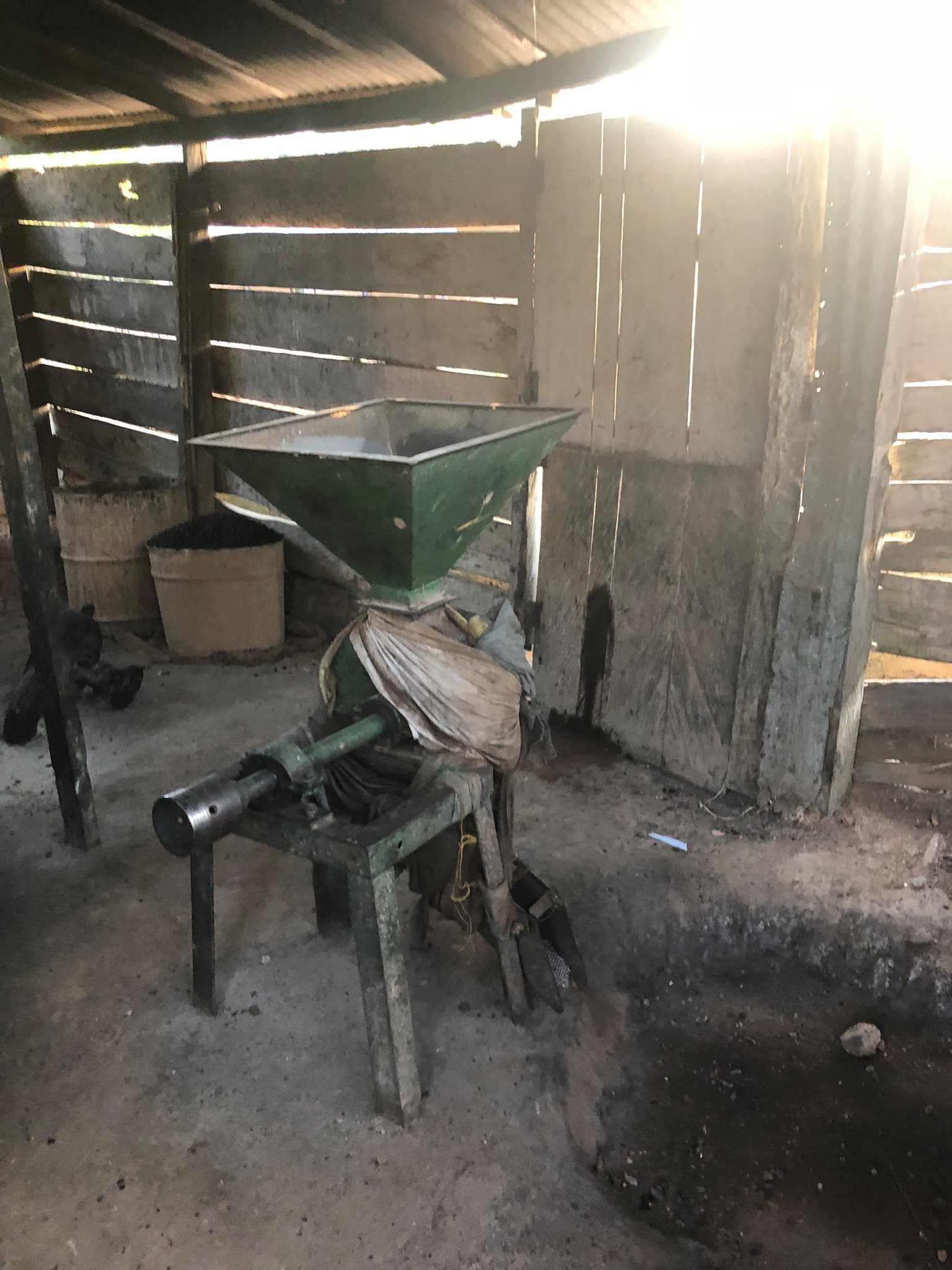 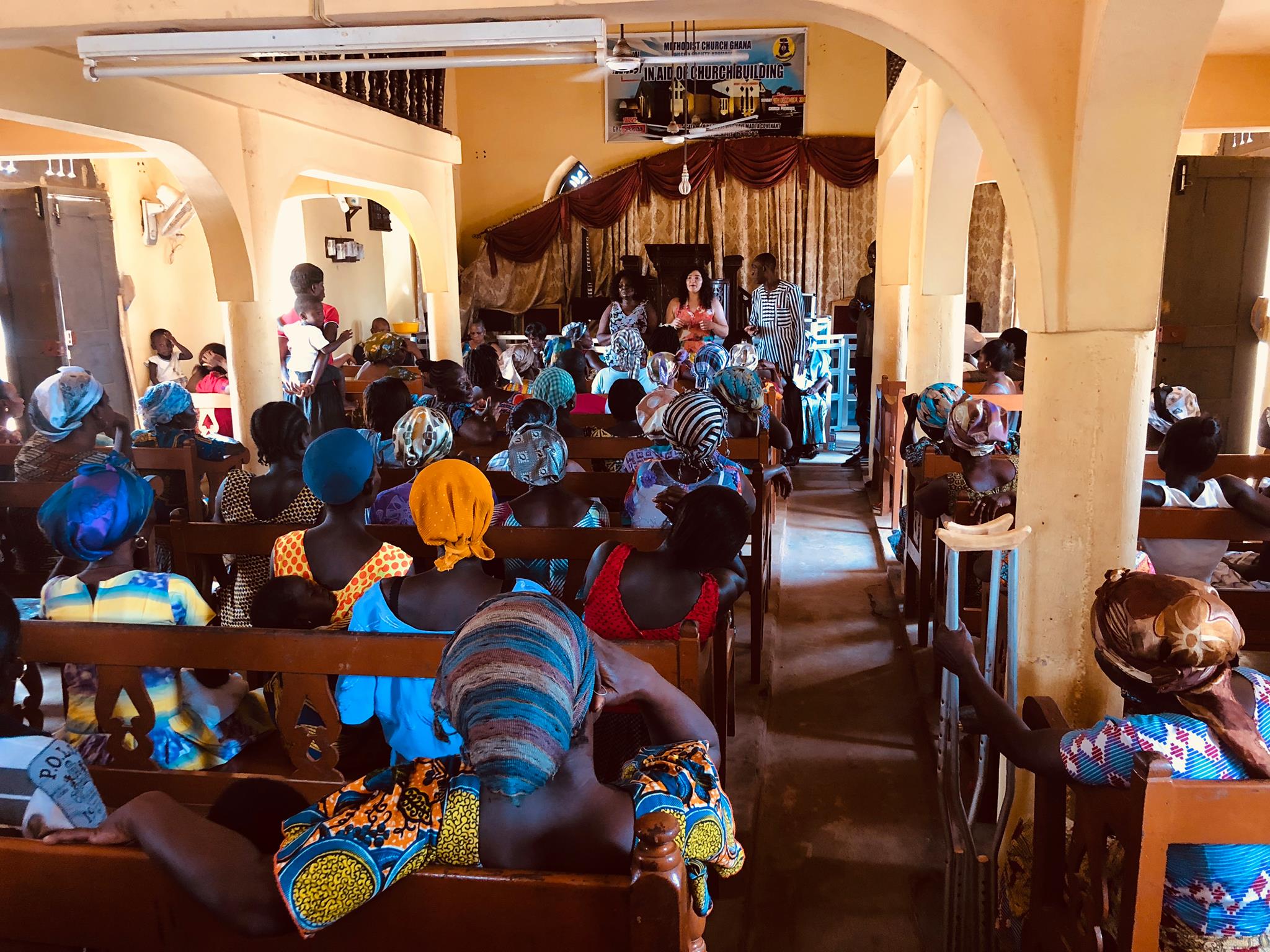 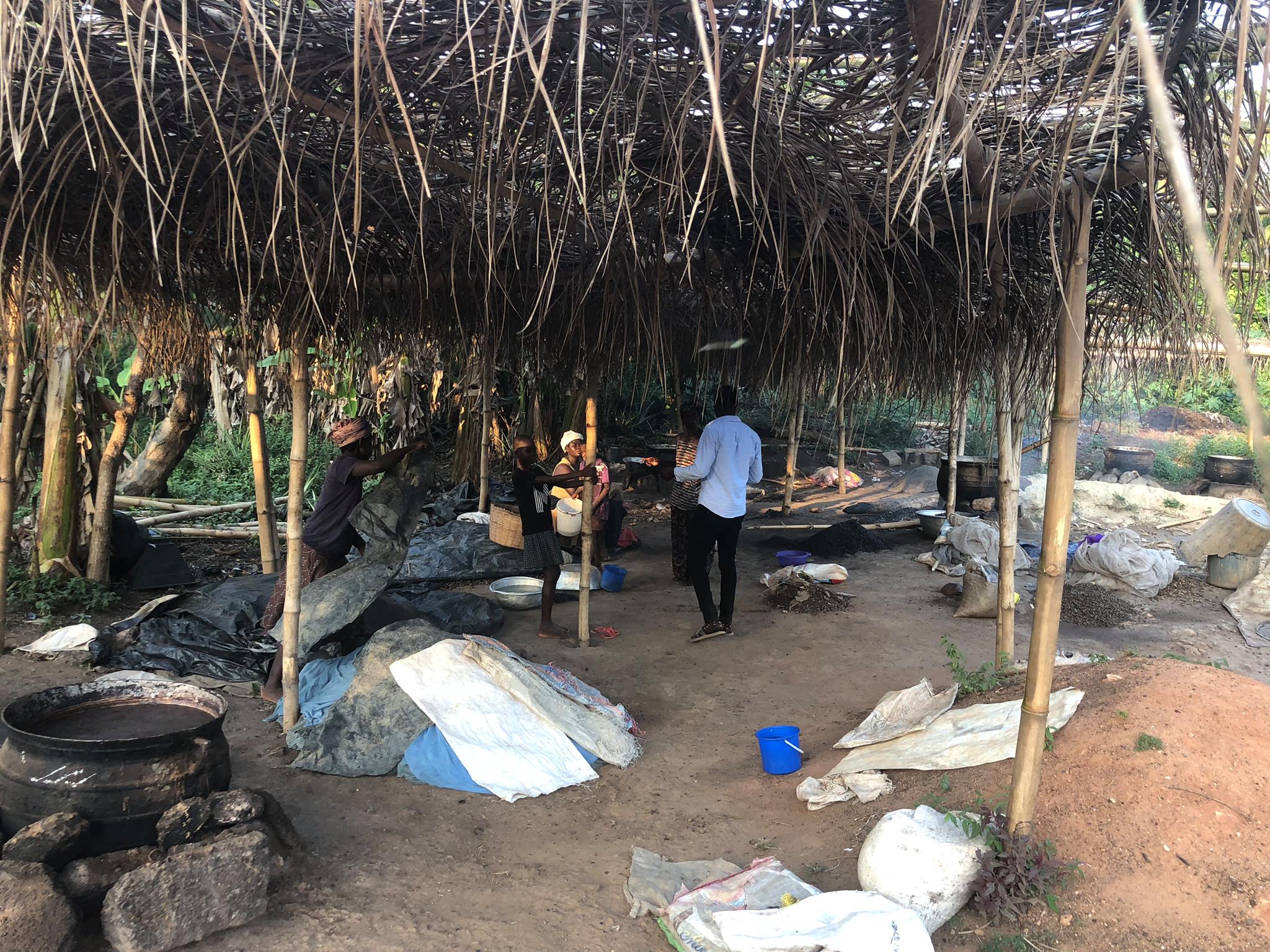 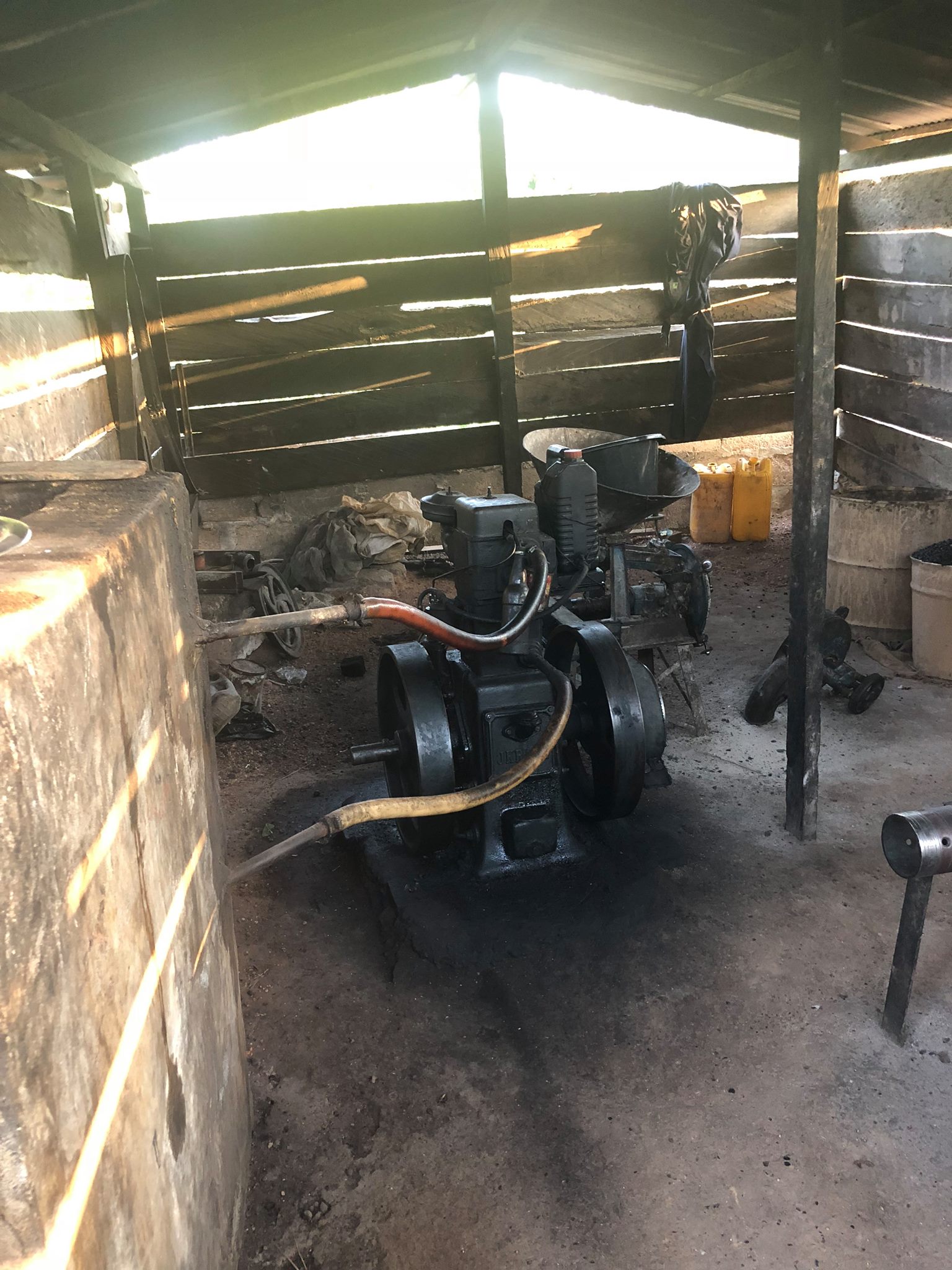 School partnerships
Upper Sinchi & Krokro Bité
Adakuro
Foundation ready to go
Under a tree
Other side of the river
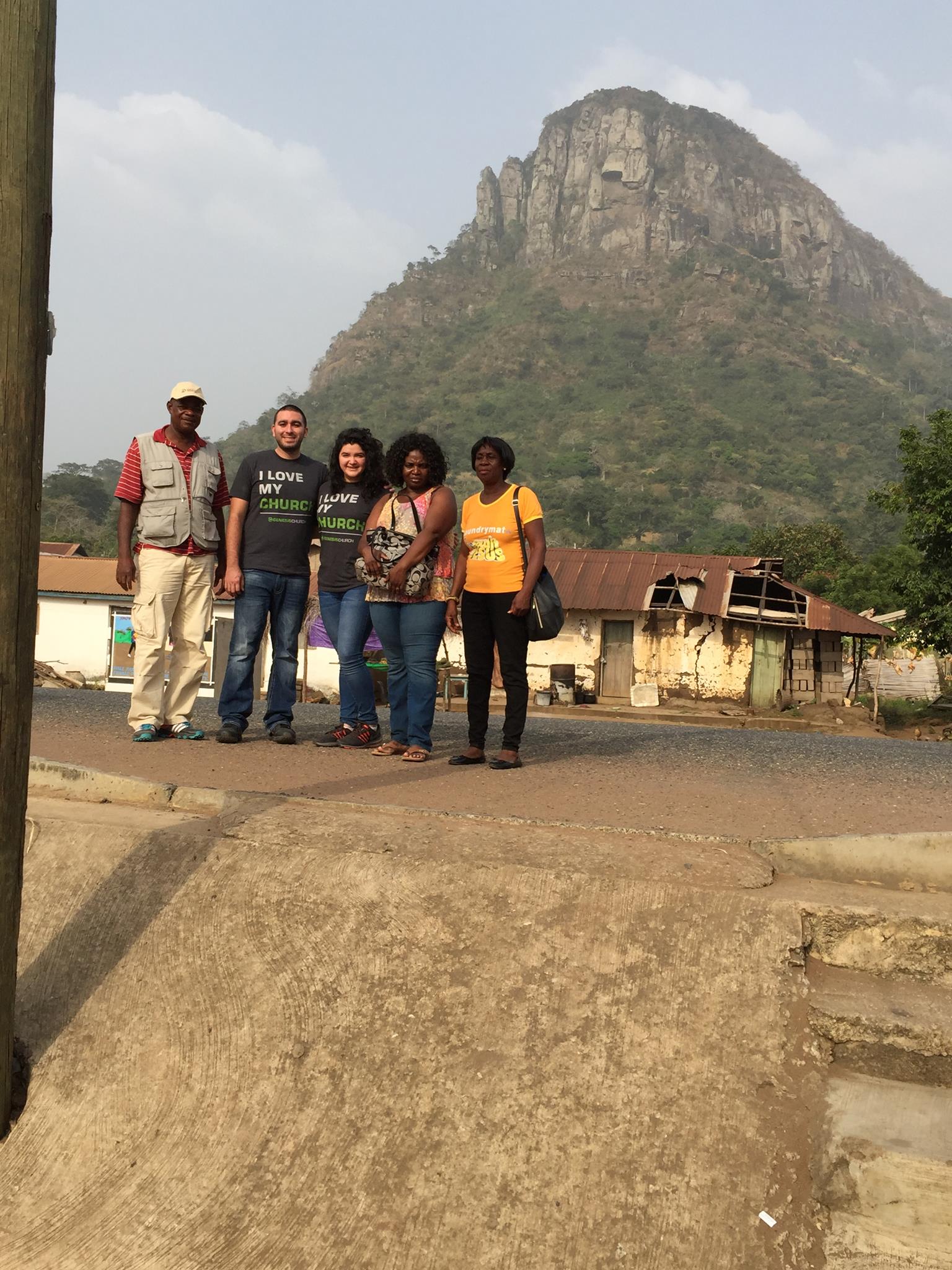 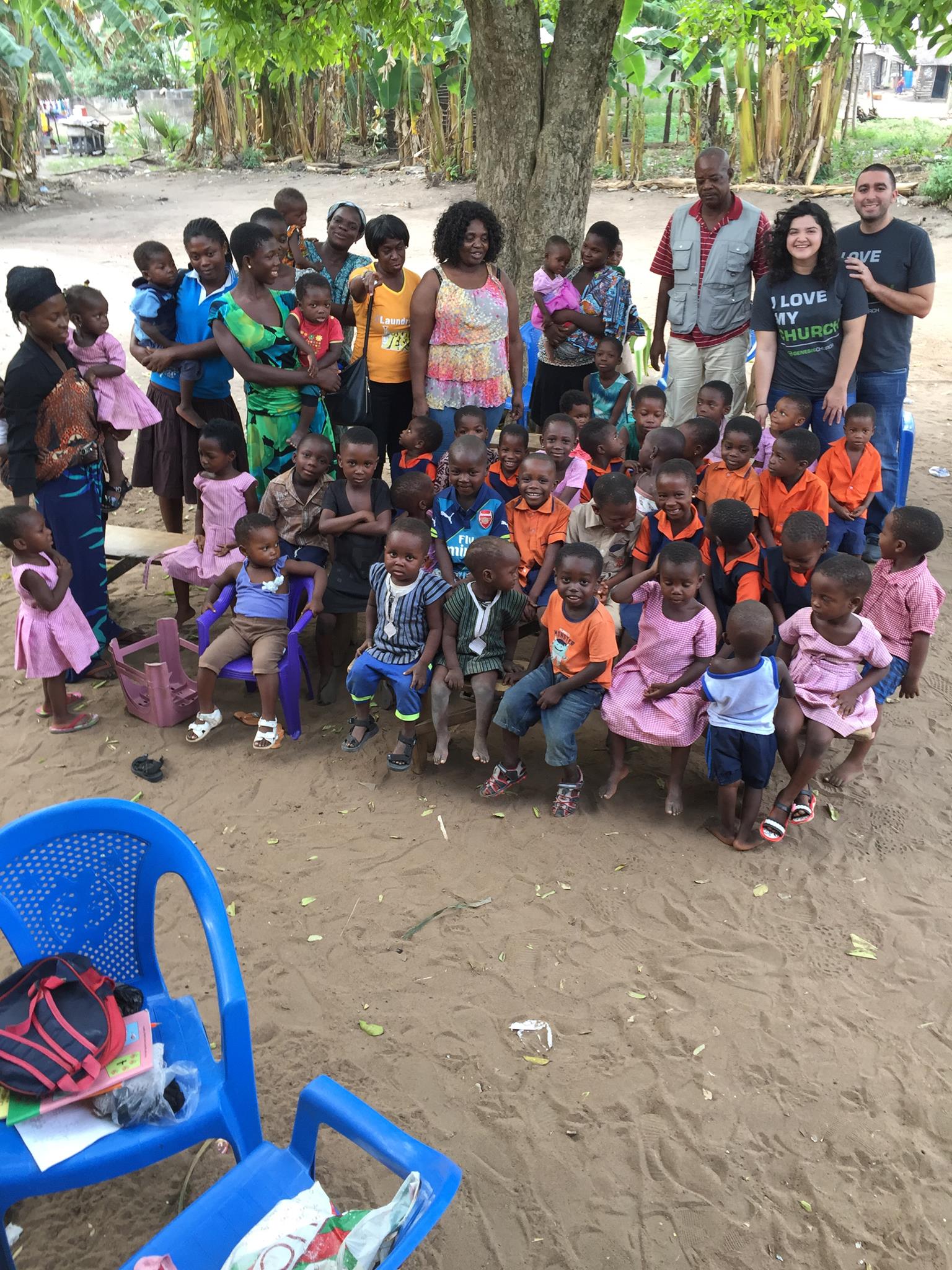 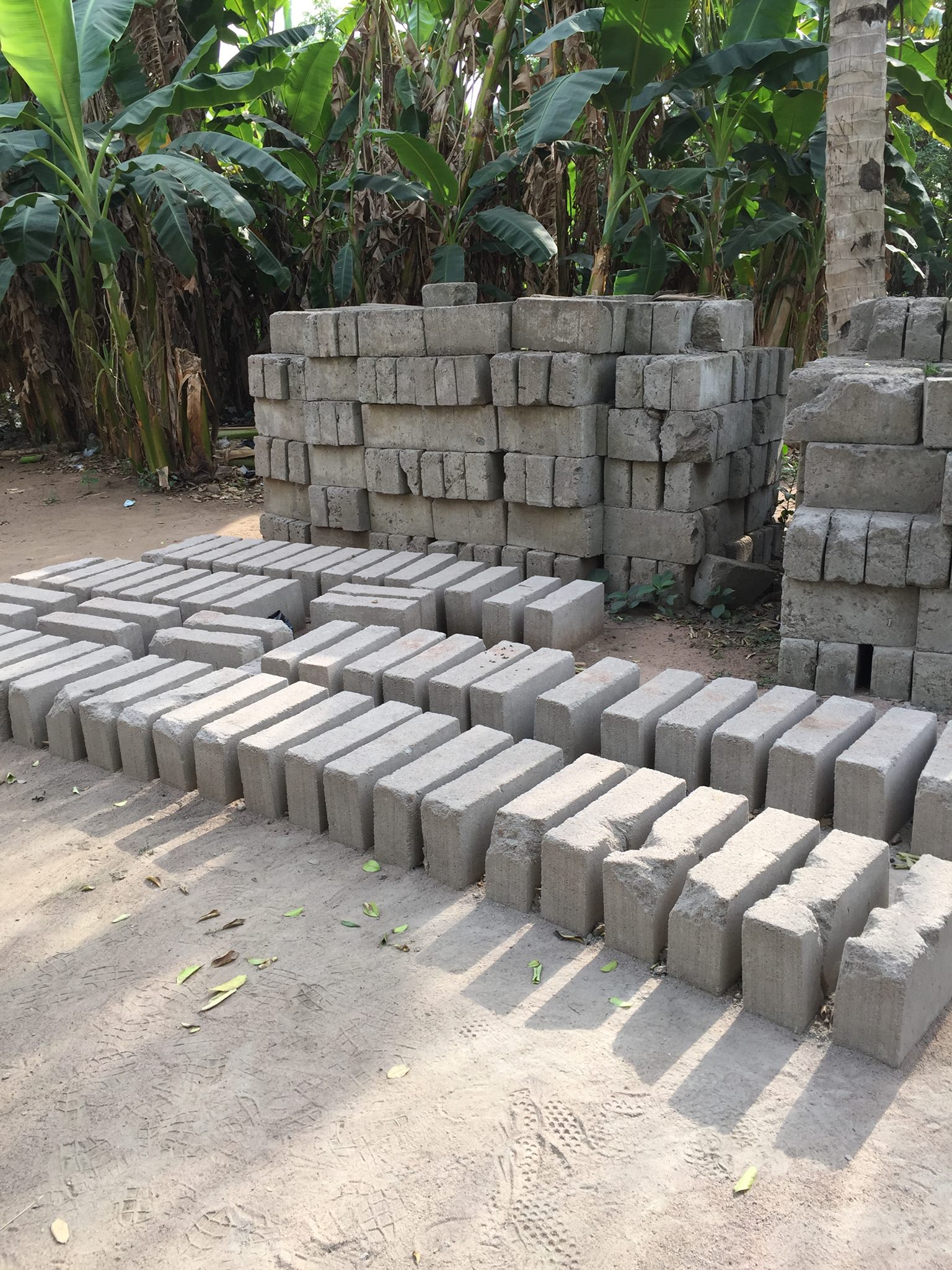 Krokro bité
Dozens of educational materials donated
5 cedis a day
9 grades under one roof
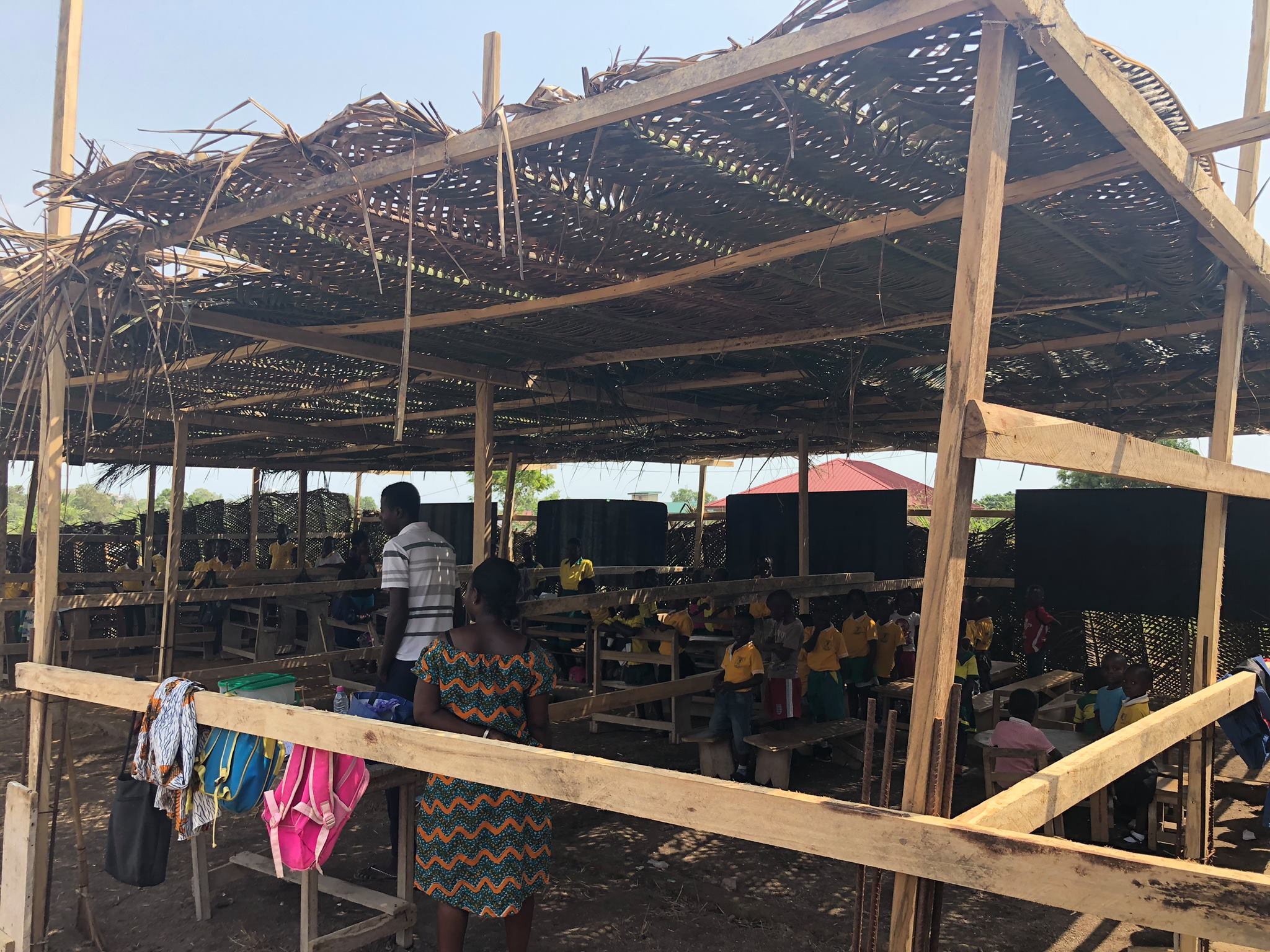 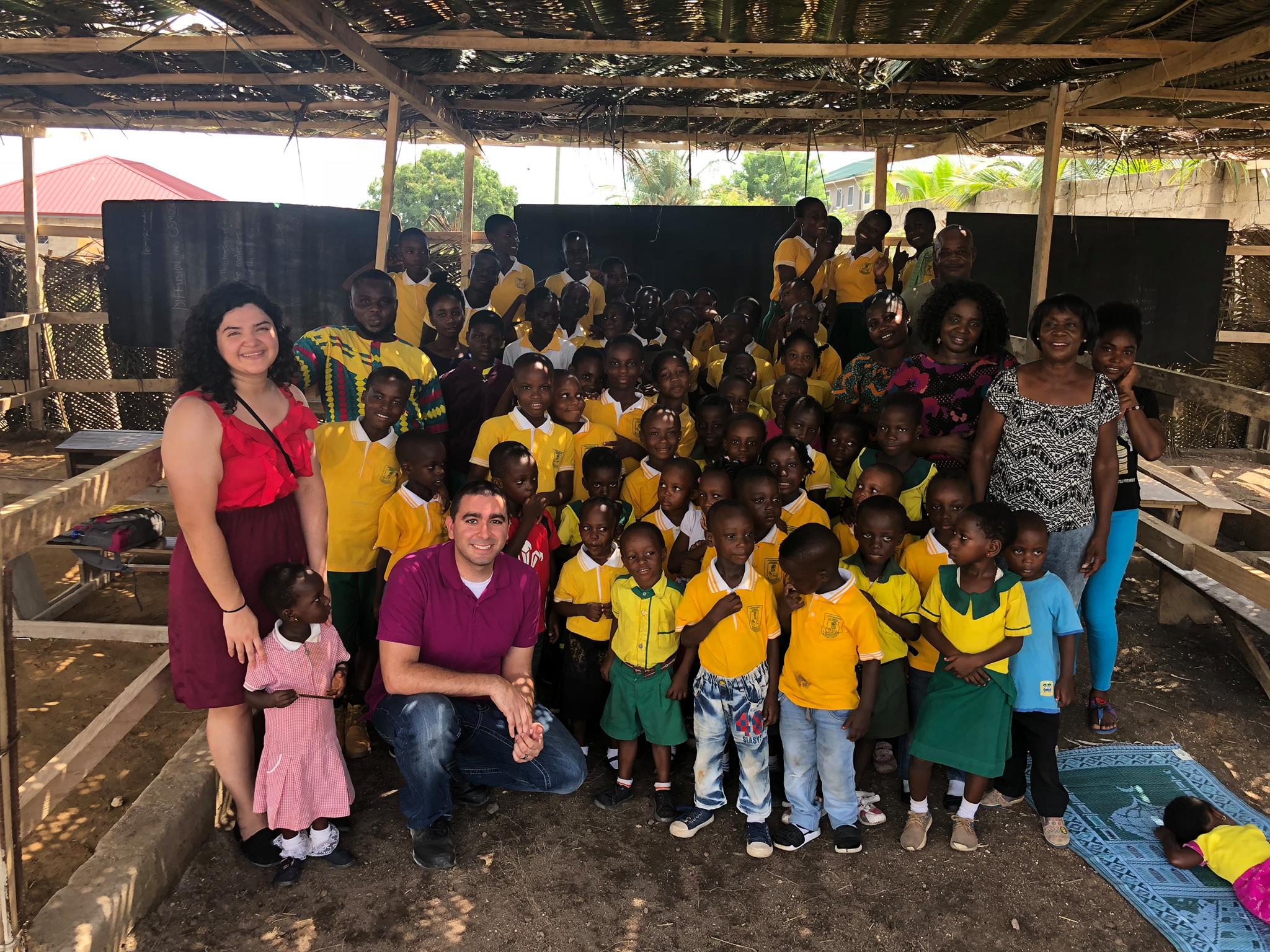 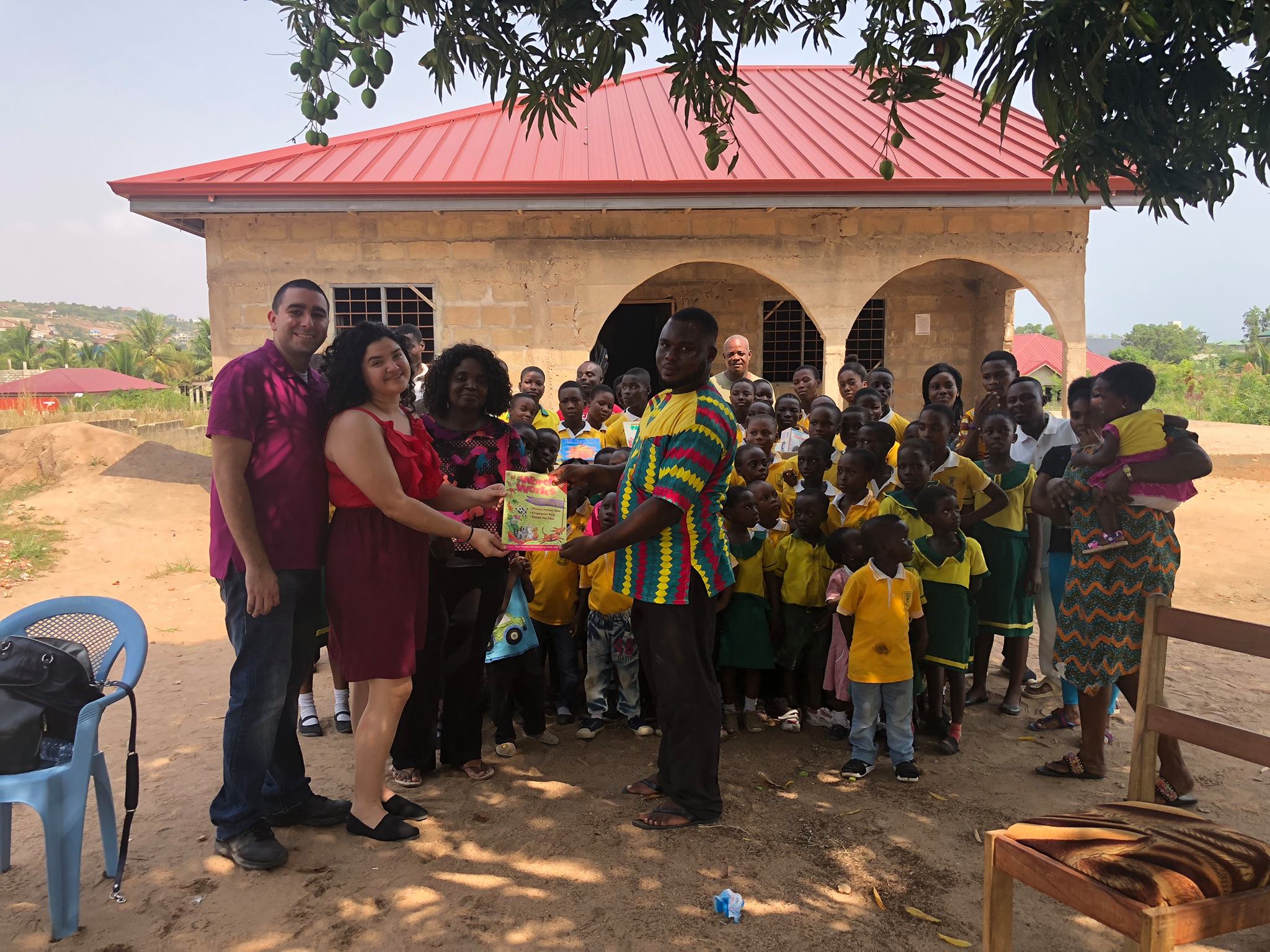 Additional ministry
Royal Kromain Passion of the Christ movie screening
Accra woman’s focus group
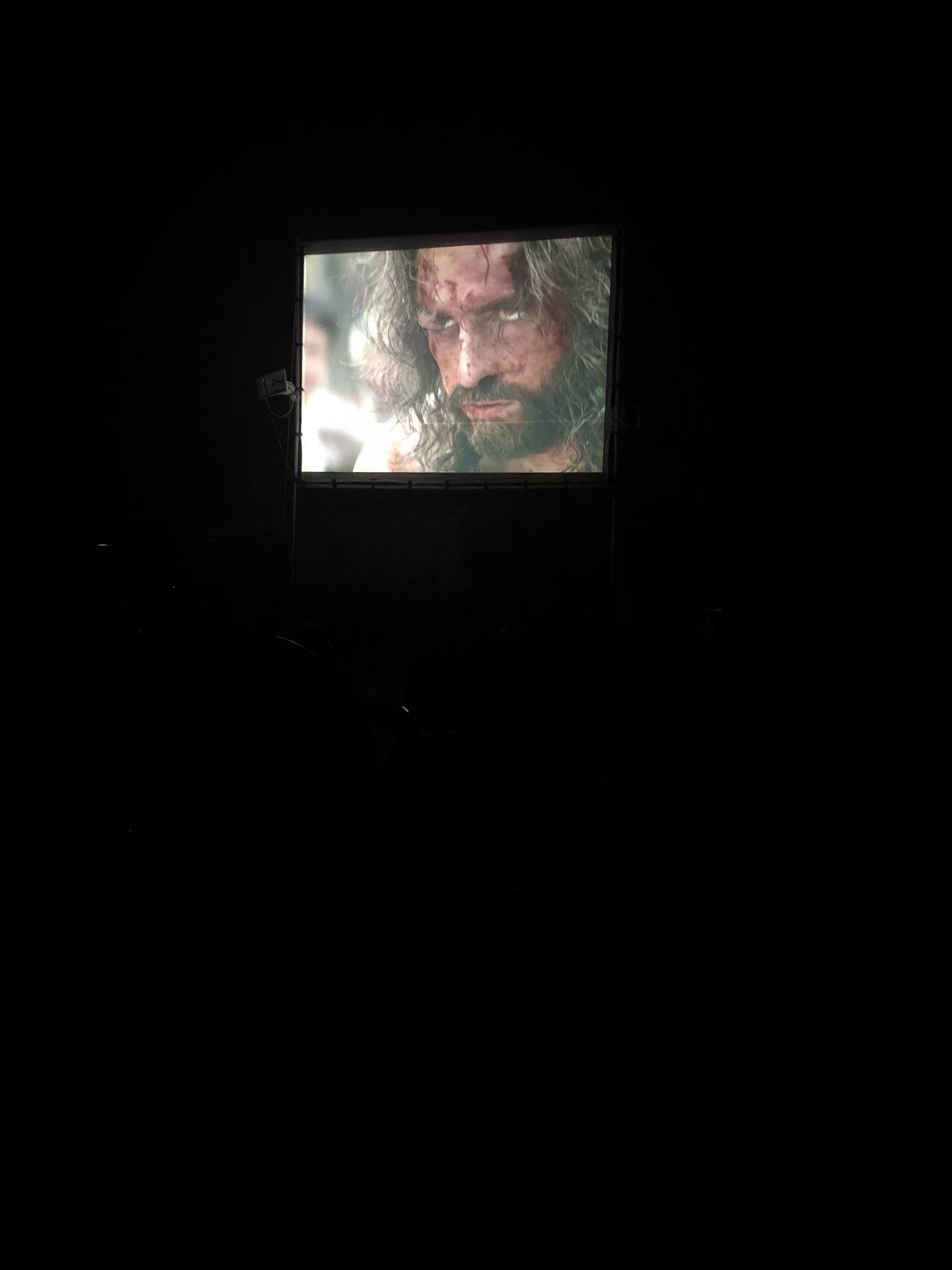 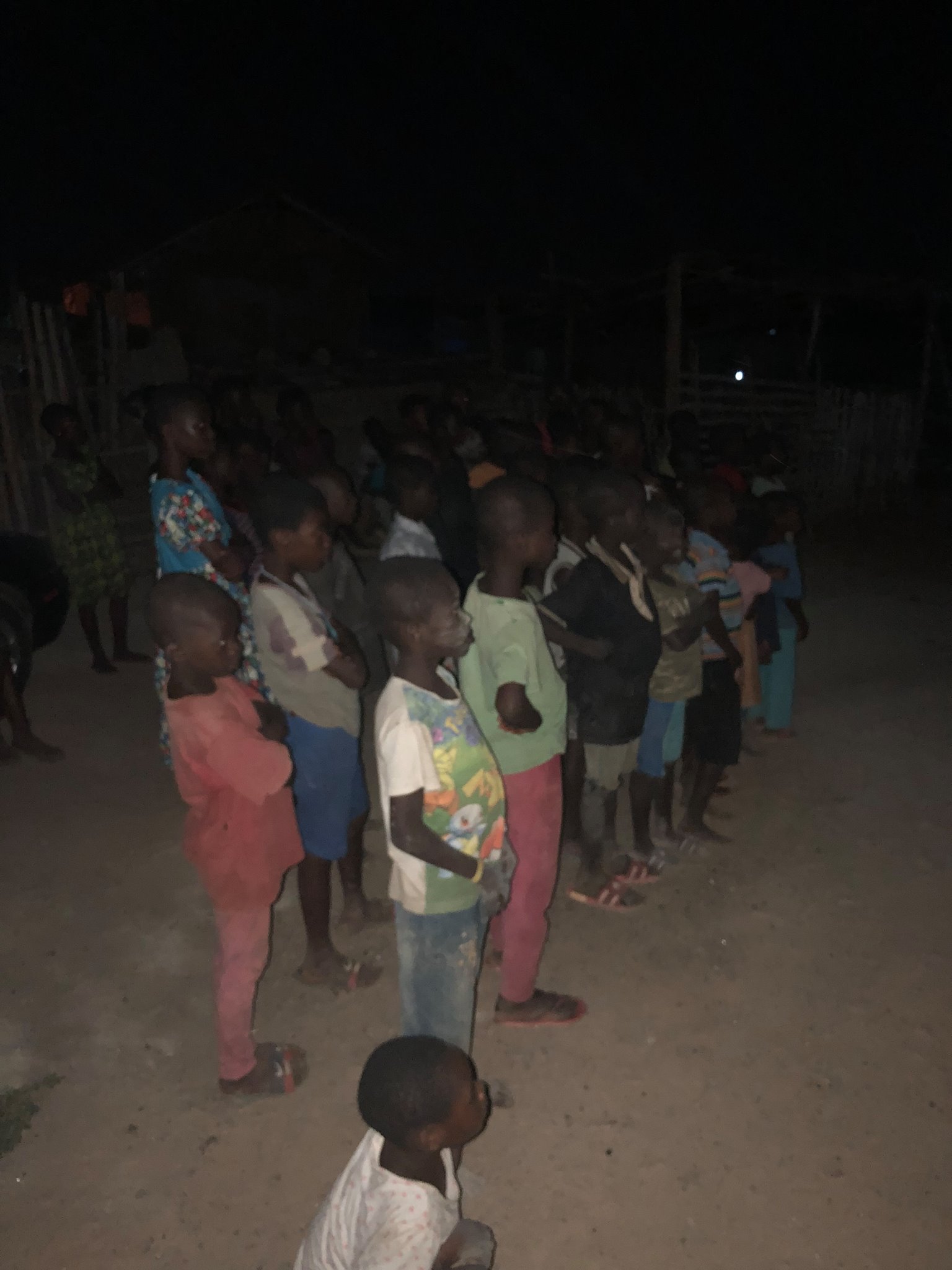 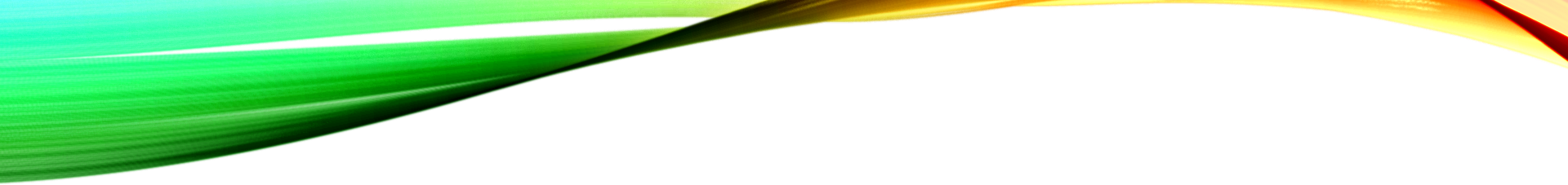 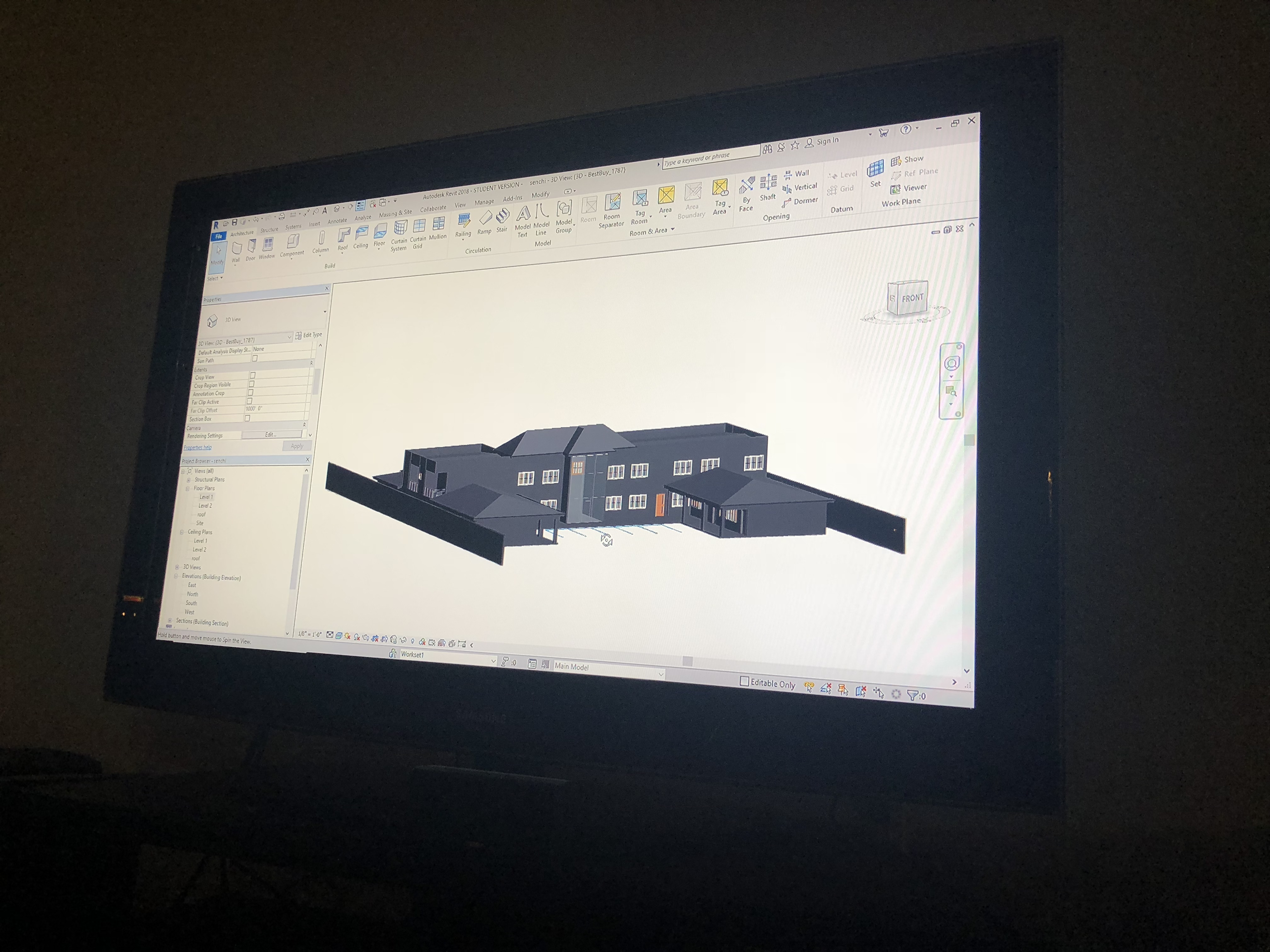 Future plans
Woman’s Entrepreneurship Center
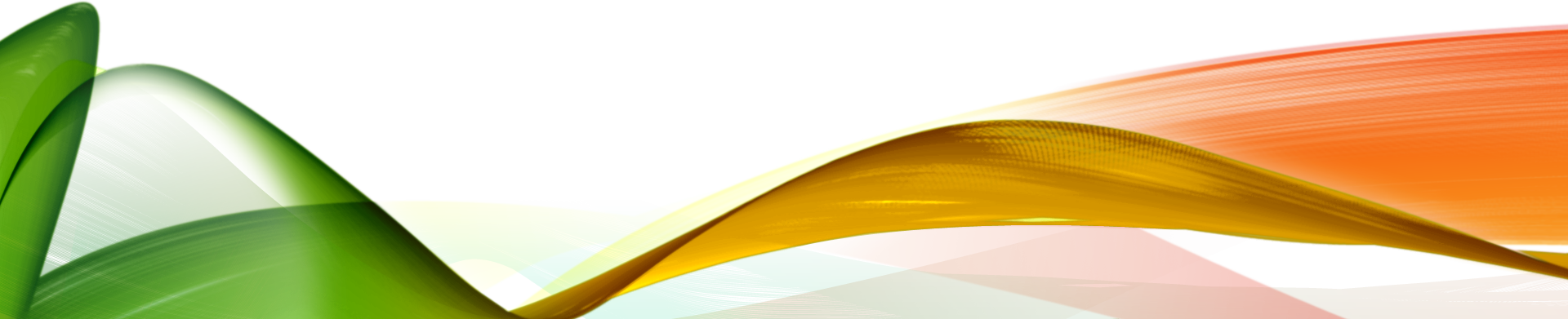